MDT & NEWER REGIMENS IN LEPROSY
KGMU
Top five states in India which have highest number of leprosy cases
State	        2009-10    2010-11      2011-12       2012-13Uttar Pradesh     27,473       25,509      24,627           24,222Bihar                     21,431       20,547      17,801          22,001Maharashtra        15,071       15,498      17,892         18,715West Bengal         11,453      10,321       12,169         11,683Gujarat                  7,373         7,309         7,496            9,010
Most leprosy cases detected late
Umesh Isalkar, TNN | Jan 30, 2014
Introduction: History
Pre – Antibiotic Era
Chaulmoogra oil / Hydnocarpus oil
Obtained from the fruit ( seed) of a tree native to coastal regions ( ghats ) of South East Asia( India and Burma)
It was 1st formally described by Mouat (1854)
Used with camphorated oil (with added resorcin)
Orally, intradermal and topical
Response was inconsistent ( LL)
Activity against M. leprae
	 in the mouse footpad
	(Levy 1975)
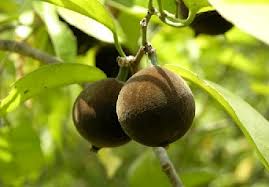 Evolution of treatment regimens in Leprosy
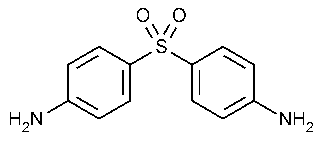 Introduction: History
The Sulphone Monotherapy Era
The introduction of effective antimicrobial treatment for leprosy, ﬁrst with the sulphones  by Faget in 1943

Initially promin and solapsone, intravenous  injectable sulphones, were utilised, but these injectables were soon abandoned for oral dapsone

Monotherapy with dapsone became the standard of care throughout the world in 1950s
R – MDT ( WHO)
In 1981, WHO recommended a classification for operational purpose as pauci- and multi-bacillary (PB and MB)

In the beginning of 1981, WHO recommended to treat MB cases till two consecutive skin smear negative results were achieved

Subsequently, in 1992, fixed duration therapy (FDT) was introduced where MB patients were given treatment for 2 years or 24 pulses in a period of 36 months by which time the dependability of skin smear was removed

Later, in 1995, WHO redefined the therapy with 12 pulses of MDT–MB

In 1997 shortening of MB-MDT to 12 doses were accepted by Indian govt.
R – MDT ( WHO)
The duration of PB therapy  for 6 months, or six pulses to be completed within 9 months. 

Lepromin-positive
Residual organisms - tackled by the immunity of the host
Need for new Drugs and Regimens
Duration of treatment is too long 
	(operational point of view).
Dapsone and Clofazimine are only weakly bactericidal against M. leprae, results in long duration of treatment and low compliance rate.
Daily dosing of Dapsone and Clofazimine cannot be supervised.
Some patients cannot tolerate any of the drugs in MDT.
Newer  chemotherapeutic  agents  for  Leprosy
Fluoroquinolones
Act by inhibiting the alpha sub unit of the enzyme DNA gyrase
Ofloxacin 

Bactericidal against M leprae (less so than a single dose of rifamicin)

In a trial of OFLO alone and its combination with dapsone (DDS) and clofazimine (CLF), 24 patients with newly diagnosed lepromatous leprosy were allocated randomly to three treatment groups and treated for 56 days by OFLO daily

400mg OFLO + 100mg DDS+ 50mg CLF daily plus 300mg CLF once every 28 days

More than 99%, > 99.99%, and > 99.99% of the viable M leprae were estimated to be killed by 14, 28, and 56 days of treatment respectively.
Ji B,Perane EG, Petinon C, et al. Clinical trial of ofloxacin alone and in combination with dapsone and clofazimine for the treatment of lepromatous leprosy, Antimicrob Ag Chemother 1994;38:662-667
Macrolides
It acts by linking to the 50s sub-unit, thus inhibiting bacterial protein synthesis

Clarithromycin (CLARI) appears the most promising
Less bactericidal than RMP

When administered in a dosage of 500mg daily to leprosy patients, the drug killed 99% of M leprae by 28 days, and 99.9% by 58 days.
Jacobson RR. Needed research in the chemotherapy of leprosy related to the individual patient, Int J Lepr, 1996; 64 Suppl:S16-S 20.
Minocycline
It binds reversibly to the 30S unit of the ribosome thus blocking the binding of aminoacyl transfer RNA to the messenger RNA-ribosomal complex, thereby inhibiting protein synthesis

its lipophilicity permits it to penetrate the bacterial wall

The drug is bactericidal against M leprae 

The clearance of viable M leprae from the skin by minocycline was faster than that reported for CLF and DDS but slower than that for RMP and similar to that by OFLO. 

Lesser reactions especially in lepromatous cases
Gelber RH, Fukuda K, Byrd S, et al. A clinical trial of minocycline in lepromatous leprosy. Med J, 1992;304:91-92.
Combination of newer anti - leprosy drugs
Because of greater bactericidal activity, the addition of OFLO, MINO, or CLARI or some combination of these drugs to WHO/ MDT or substituting one of these drugs might permit shortening of the treatment

The results of a trial now in progress of a combination of OFLO and RMP administered daily for one month is awaited

Earlier a one month trial of RMP combined with MINO (both given daily) for one month has been reported to give satisfactory results in a mixed group of 20 PB and MB patients and no relapses were reported after 2 years of follow-up
ROM therapy
ROM is the first fully supervisable, monthly administered regimen, started in 1998

 Its efficacy of monthly doses for treatment of MB and PB leprosy has been tested in field trials in three different countries

A third category has been introduced as single lesion paucibacillary leprosy (SLPB), where single dose rifampicin 600 mg, ofloxacin 400 mg, and minocycline 100 mg (ROM) therapy was recommended for cure


Ji B. Bactericidal activity of a single-dose com-bination of ofloxacin plus minocycline, with or without rifampin, against Mycobacterium leprae in mice and in lepromatous patients. Antimicrob Agents Chemother. 1998;42:1115–20

Daumerie D. Current World Health Organization-sponsored studies in the chemotherapy of leprosy.Lepr Rev. 2000;71:88–90

Efficacy of single dose multi drug therapy for treatment of single lesion paucibacillary leprosy. Single lesion multi centered trial group. Indian J Lepr. 1997;69:121–9
ROM therapy
Advantages of ROM therapy 
Improved compliance
Absence of skin pigmentation
Decreased chances of severe reactions

Disadvantages 
Less protective for single lesion and PB than MDT
ROM – 12 Therapy
Oﬂoxacin and minocycline have been shown to be more bactericidal than dapsone and clofazimine in both mice and clinical trials

Four studies compared single dose ROM with WHO-MDT for treating PB leprosy and combining these studies it was found that single dose ROM is slightly less effective than WHO-MDT with a relative risk of 0·91 (95% conﬁdence intervals 231%) but still has a very high cure rate

Only two studies have been reported using multiple doses of ROM in lepromatous leprosy (LL). One in the Philippines by Villahermosa et al.

Lepr Rev. 2012 Sep;83(3):241-4.
Developing new MDT regimens for MB patients; time to test ROM 12 month regimens globally.
Lockwood DN, Cunha Mda G.
ROM – 12 Therapy
Comparing 21 patients with BL and LL who were given either monthly ROM or the standard MDT which comprised monthly rifampicin (600 mg), and clofazimine (300 mg) with daily dapsone (100 mg) and clofazimine (50 mg) for 24 months

 These patients had a mean Bacterial Index (BI) of 4 (range 2·7– 5·1) at entry to the study and it fell to 1·18 (range 0 – 3·5)

A study done in Brazil had a similar design, allocating patients to either monthly ROM or MB-MDT. These patients mostly had LL and both groups had a similar fall in BI (3·5 to 2·5) after 24 months of treatment and similar clinical and histological improvements

In the Philippines study the BI continued to fall after the completion of antibiotic treatment and no relapses were recorded during the subsequent 64 months after treatment
C – ROM Therapy
300 patients, detected on active search in Agra district, who had single lesion leprosy but no nerve thickening, were randomly allocated (using random number table) to two treatment groups, 151 to ROM and 149 to C-ROM for 2 years.

 All the patients were given single dose of ROM or C-ROM
	 (clarithromycin 250 mg) and followed up every 6 months for 5 years for disease status, cure rate, reaction and relapse
C – ROM Therapy
Results: The cure rate at 2 years was 93·1% in ROM and 91·4% in
	 C-ROM group.

By this time three relapses had occurred in the ROM group while two patients were found to have relapsed in the C-ROM group. Thus, there was no statistical difference in relapse rates 
	(2·1% vs. 1·41%, P ¼ 0·287) in the two groups.

 Long term observations over 3–5 years revealed nine relapses (ﬁve in ROM, four in C-ROM) giving relapse rate of 1·05/100 Person years in ROM and 0·90/100 person years in C-ROM group – again no signiﬁcant difference was observed (P ¼ 0·87)
C – ROM Therapy
Conclusion: The study shows that addition of clarithromycin to ROM does not signiﬁcantly improve the efﬁcacy as measured in terms of cure rates and relapse rates in single skin lesion leprosy patients.





A randomised controlled trial assessing the effect of adding clarithromycin to Rifampicin, oﬂoxacin and minocycline in the treatment of single lesion paucibacillary leprosy in Agra District, India
	ANITA GIRDHAR, ANIL KUMAR & BHAWNESWAR KUMAR GIRDHAR
	Epidemiology and Clinical Divisions, National JALMA Institutefor Leprosy & Other Mycobacterial Diseases (ICMR), Taj Ganj,Agra 282001, India
	Lepr Rev (2011) 82, 46–54
ROM Trial (intermittent Therapy)
ROM therapy
	( R 600 mg, O 400 mg, M 100 mg) / month
Given once a month in both PB and MB
	Objective of study
Clinical response
Side effects
Reactions ( ENL and reversal)
Feasibility for mass programs
ROM Trial (intermittent Therapy)
12 or 24 doses of ROM once monthly in MB cases
3 or 6 doses of ROM in PB cases
	Results were
Decrease in BI and clinical regression 
10 MB cases and 11 PB cases developed reactions        ( type 1 and type 2)
RO (Continuous therapy for 28 days)
4 combinations were tried
MDT – 12 doses
MDT – 12 doses + ofloxacin
Rifampicin + ofloxacin (RO) 
MDT – 24 doses

In all group fall in BI were comparable
More chances of relapse in RO therapy
	 ( > 38% in a 5 yr follow up)
Uniform MDT ( U – MDT)
Uniform leprosy treatment that would not require disease classification
Therapy given for 6 months period
Rifampicin 600 mg/mt, Dapsone 100 mg daily and clofazimine at 50 mg/day and 300 mg/mt
Advantage
Shortens the course of treatment
Increases patient adherence to treatment 
Improves the performance of health workers in the field
Uniform MDT ( U – MDT)
One is reducing the duration of treatment for MB patients from 12 months to 6 months.

Evidence from experimental studies suggests that 2–3 months’ MDT is capable of killing almost all viable bacilli in the mouse footpad model     (Ji et al. 1996a; Banerjee et al. 1997). 

An experimental study further suggests that the rifampicin-resistant mutants in an untreated lepromatous patient are likely to be eliminated by 3 months’ daily treatment with dapsone–clofazimine combination and by that time rifampicin with three monthly doses would have killed over 99.999% of the viable Mycobacterium leprae (Ji et al. 1996a).

Loss of infectivity of M. leprae after only 1 month of WHO MB– MDT or with a single dose of rifampicin was documented (Ji et al. 1996b)
Uniform MDT ( U – MDT)
During the follow-up, only 27 patients (0.9%) developed new lesions
78% of which were caused by reactions
Six patients had clinically confirmed relapse
2.9% of patients were lost during the follow-up period.
In general, the PB patients responded better than the MB patients (27% vs. 6%, p < 0.001). 
Too short to treat MB leprosy.
Other drawbacks
Clofazimine is relatively expensive drug (increase cost of treatment of PB cases)
Unethically expose patients to additional risk of side effects



A clinical trial for uniform multidrug therapy for leprosy patients in Brazil 8,755
The trial was coordinated by the National Institute of Epidemiology of the Indian Council of Medical Research. From November 2003-May 2007, 2,912 patients (India, 2,746, China, 166)
R- MDT vs U-MDT
Accompanied MDT ( A- MDT)
Recommended by WHO specially for field programs
Providing certain patients with a full course of treatment on their 1st visit 
Medicines to be given to a person who will provide the supervise treatment
Advantage 
User friendly and flexible
Suitable for mobile population
Remote areas, migrant labourers
Urban slums, during wars
Accompanied MDT ( A- MDT)
Disadvantages of A - MDT
It was wishful thinking rather than evidence based thinking
Who should be chosen for giving medications to the patient?
How to train health workers to supervise 
	A – MDT?
Routine or in special situation?
Moxifloxacin based Regimens
Most powerful bactericidal agent aginst M. leprae
Synthetic broad spectrum antibiotic with inhibition of the DNA gyrase.
Preliminary observations on 54 patients in Mumbai 2009
(Rifampicin 600 mg + moxifloxacin 400 mg + minocycline 200 mg)/ month 
 6 months for smear negative
 12 months for smear positive
Moxifloxacin based Regimens
Results 
Remarkable clinical regression within 2 – 3 months in all cases 
No S/E seen with drugs
Mild ENL was noticed in one patient and type 1 reaction in another patient

Still long term observations are needed to draw any conclusions
Moxifloxacin based Regimens
Other trials

A combination of moxifloxacin with rifapentine and minocycline ( PMMx)  was recommended for human trial by Ji and Grosset in 2000
In a clinical trial by Eleanor and Pardillo et al in 2008 moxifloxacin alone was proved to be highly effective in a group of 8 MB patients
Ofloxacin based Regimen
Recently antimicrobials of the fluoroquinolone class (pefloxacin and ofloxacin) were found far more effective against Mycobacterium leprae in studies with both mice and patients than dapsone and clofazimine

As multicentre trial participants, evaluation of the therapeutic efficacy, in terms of rate of relapse, of two new multidrug regimens containing ofloxacin, comparing them to 1 year and 2 years of standard WHO-MDT regimen in multibacillary (MB) leprosy patients.
Ofloxacin based Regimen
A total of 198 MB patients were recruited to participate in a randomized, double-blind trial. 

53 patients were treated with 1 year of WHO-MDT (a regimen including dapsone, clofazimine, and rifampin),

55 patients received 1 year of WHO-MDT plus an initial 1 month of daily ofloxacin

 63 patients were treated with 1 month of daily rifampin and daily ofloxacin

 27 were treated with 2 years of WHO-MDT

 Patients were regularly monitored for signs of relapse, in at least 7 years follow-up after being released from treatment.
Ofloxacin based Regimen
Relapse occurred in those treated with 1-month regimen alone at a significant higher rate (P < 0.001): 38.8%, whereas in the other three regimens that included WHO-MDT it ranged from 0 to 5%

This study found that a short-course treatment for MB patients with rifampicin-ofloxacin combination had a higher failure rate. The addition of one month of daily ofloxacin to 12 months MB WHO-MDT did not increase its efficacy




epr Rev. 2012 Sep;83(3):261-8.
OFLOXACIN multicentre trial in MB leprosy FUAM-Manaus and ILSL-Bauru, Brazil.
Cunha Mda G, Virmond M, Schettini AP, Cruz RC, Ura S, Ghuidella C, Viana Fdos R, Avelleira JC, Campos AA, Filho B.
Quadruple regimen
In a study at Belgium, MB patients were given weekly supervised doses of rifampicin, ofloxacin, clofazimine, and minocycline for 6 weeks
 Initial results are highly encouraging. Relepse rate was only 2%
 However, long-term follow-up is needed in all these shortened regimens

World Health Organisation. Report of the ninth meeting of the WHO technical advisory group on leprosy control: Cairo, Egypt, 6-7 March 2008. Lepr Rev. 2008;79:452–70
Other Regimens for special situations(WHO)
Allergy or inter-current disease such as chronic hepatitis or severe dapsone toxicity
Infected with rifampicin - resistant M. leprae
Who refuse to accept clofazimine
Other Regimens for special situations(WHO)
Who refuse to accept clofazimine

In 1993 WHO advocated daily ofloxacin 400 mg or minocyclin 100 mg
				or
Monthly ROM for 24 months
Other Regimens for special situations(WHO)
Allergy or inter-current disease such as chronic hepatitis or Severe dapsone toxicity
Other Regimens for special situations(WHO)
Infected with rifampicin - resistant M. leprae
Commonly also resistant to dapsone
In these cases their treatment depends almost entirely on clofazimine
Clofazimine in combination with ofloxacin and minocycline  is most effective
Infected with rifampicin – resistant M. leprae
Intensive phase regimens
While the initial results of such intensive short course regimens have been described to be promising, a larger group of patients must be followed up for a much longer period of time in order to demonstrate that the relapse rate is satisfactorily low

Compromised immunity 
Multibacillary disease with a very high bacterial load
Intensive regimen for 6–12 months 
Continuous phase for another 18 months
Rifapentine, 900 mg, appears superior to rifampin in these combinations
Intensive phase regimens
Proposed newer “intensive” drug regimens for rifampin-sensitive multibacillary patients include rifapentine, 900 mg; moxifloxacin, 400 mg; and clarithromycin, 1000 mg (or minocycline, 200 mg), all once monthly for 12 months

For rifampin-resistant patients, moxifloxacin, 400 mg; clofazimine, 50 mg; clarithromycin, 500 mg; and minocycline, 100 mg, are given daily, supervised for 6 months. The continuous phase of treatment could comprise moxifloxacin, 400 mg; clarithromycin, 1000 mg; and minocycline, 200 mg, once monthly, supervised for an additional 18 months
Role of immunotherapy
Two problem existing after chemotherapy
Persisters 
Large pool of dead oraganism

Immunomodulators that can stimulate CMI have been applied to reduce this pool problem of persisters.
Role of immunotherapy
These agents can be divided into three broad categories:
Drugs such as levamisole and zinc.
Antigenically related mycobacteria such as BCG, ICRC bacillus, BCG plus killed M. leprae, Mycobacterium w (Mw), and M. vaccae.
Other immunomodulators such as transfer factor, recombinant interferon γ (IFN γ), and interleukin-2.
Conclusion
The evolution of WHO MDT treatment regimens has undergone a sea change due to consistent research and painstaking follow-up, which is necessary in a chronic disease like leprosy to draw practical conclusions to understand the efficacy of several drugs.
Time duration of treatment of MB leprosy is still in debate with increase cases of relapse and persisters.
Future hope lies in combination therapy of MDT  and other newer regimens and immunotherapy.
References
Rook’s book of dermatology 8th edition.
Fitzpatrick book of dermatology.
Indian association of Dermatologist, Venerologist, and Leprologist.
Lever’ histopathology of the skin.
IADVL journal 
JAMA Dermatology jounal 
IAL textbook of leprosy
Leprosy review / www.leprahealthinaction.org
Hastings book of Leprosy
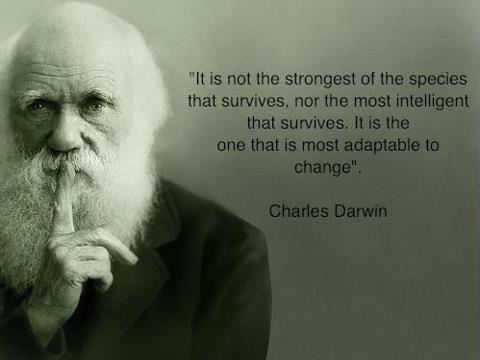 THANK YOU